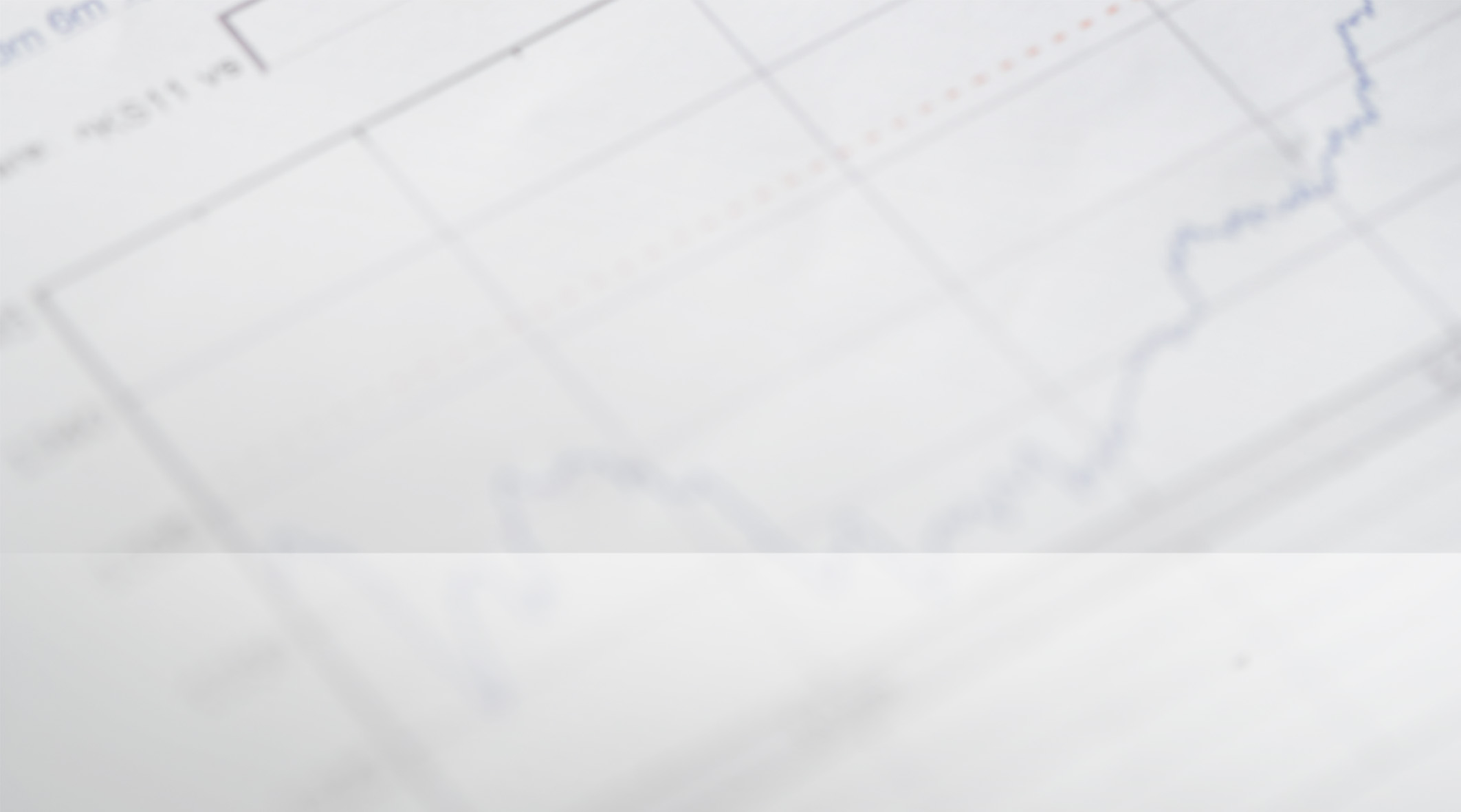 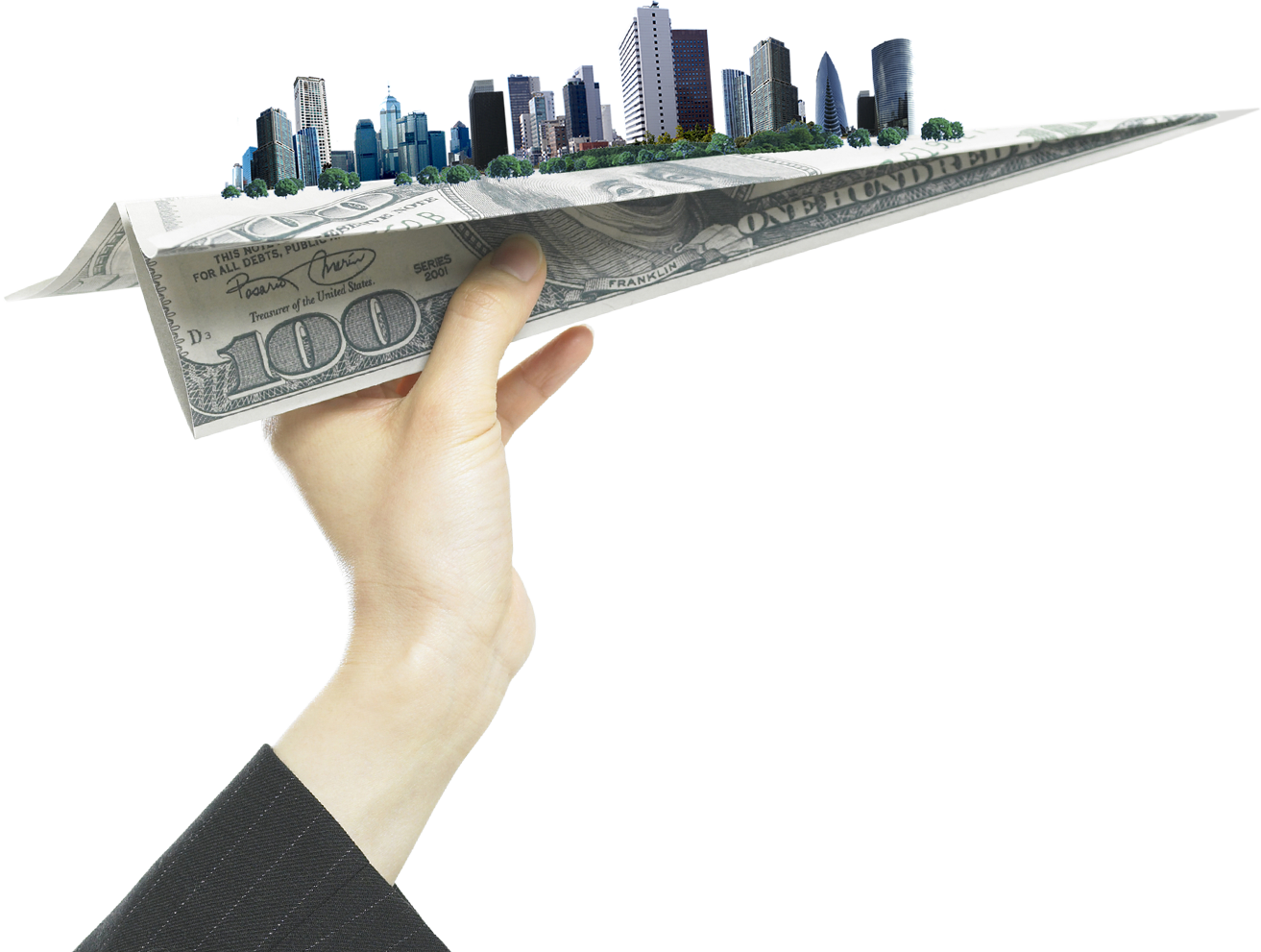 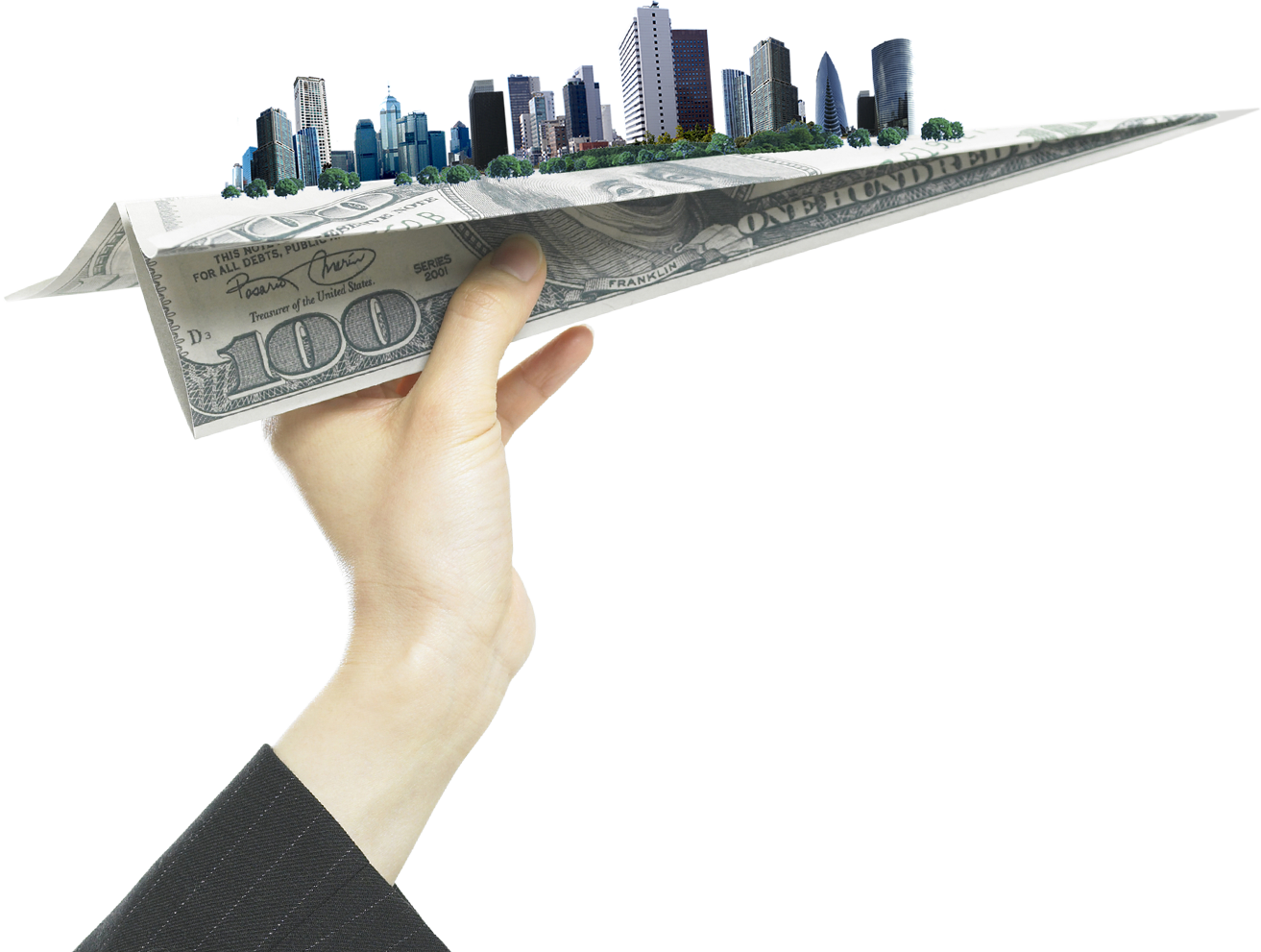 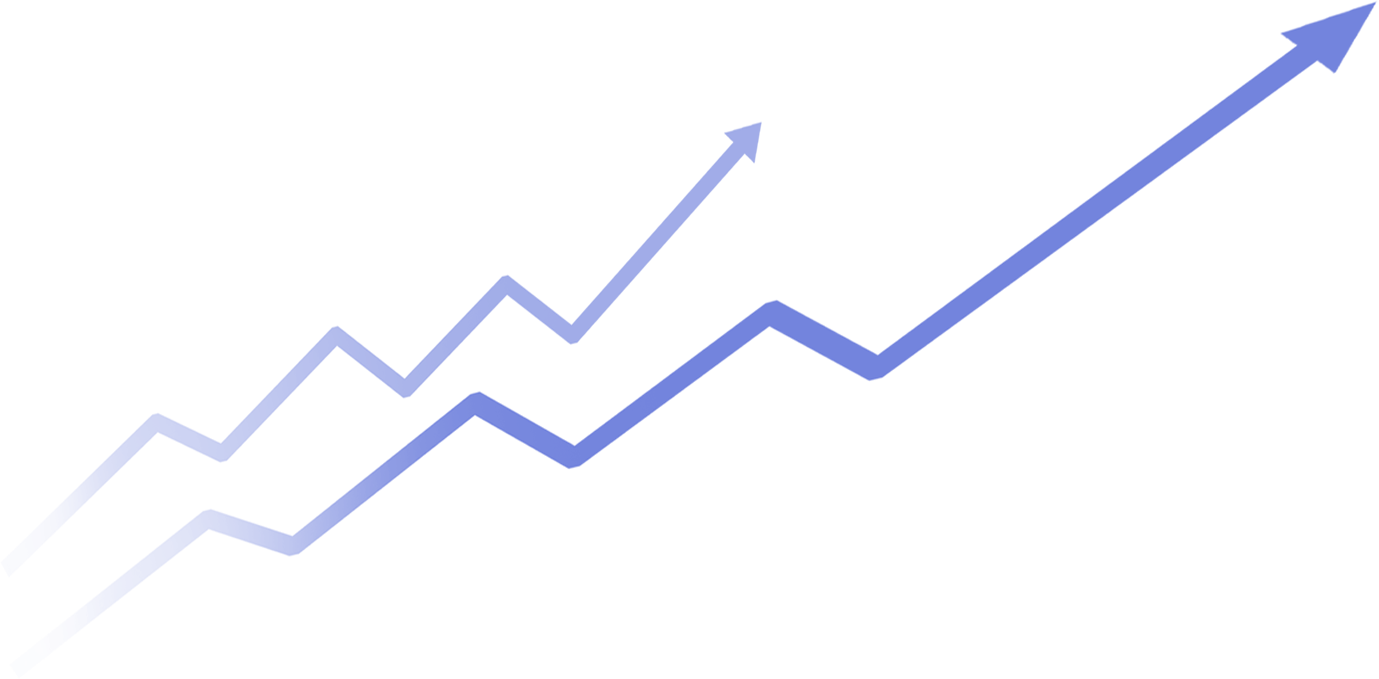 金融投资项目
计划报告模板
适用于工作计划 / 年终总结 / 会议发言等
目
录
1
业务简介标题
单击此处添加文本单击此处添加文本
单击此处添加文本单击此处添加文本
2
主要工作标题
单击此处添加文本单击此处添加文本
单击此处添加文本单击此处添加文本
3
4
总结报告标题
单击此处添加文本单击此处添加文本
单击此处添加文本单击此处添加文本
发展计划标题
单击此处添加文本单击此处添加文本
单击此处添加文本单击此处添加文本
1
业务简介
BUSINESS PROFILE
在此输入您的标题内容
2
请输入您的文字请输入您的文字
请输入您的文字请输入您的文字
1
请输入您的文字
1
请输入您的文字请输入您的文字
请输入您的文字请输入您的文字
请输入您的文字
3
2
请输入您的文字
请输入您的文字请输入您的文字
请输入您的文字请输入您的文字
4
3
请输入您的文字请输入您的文字
请输入您的文字请输入您的文字
请输入您的文字
标题
4
在此输入您的标题内容
单击填加问题三？
单击填加问题二？
单击填加问题四？
单击填加问题一？
在此输入您的标题内容
请输入您的标题
A
这里输入您的文字这里输入您的文字这里输入您的文字这里输入您的文字这里输入您
请输入您的标题
B
这里输入您的文字这里输入您的文字这里输入您的文字这里输入您的文字这里输入您
在此输入您的标题内容
请输入您的文字  请输入您的文字 请输入您的文字
请输入您的文字  请输入您的文字 请输入您的文字
01
请输入您的文字  请输入您的文字 请输入您的文字
请输入您的文字  请输入您的文字 请输入您的文字
02
01单击填加标题
02单击填加标题
03单击填加标题
请输入您的文字  请输入您的文字 请输入您的文字
请输入您的文字  请输入您的文字 请输入您的文字
03
在此输入您的标题内容
1
,
,
,
,
PPT标题
请输入你的内容你的内容
2
请输入你要的标题 ……
PPT标题
请输入你的内容你的内容
3
PPT标题
请输入你的内容你的内容
4
PPT标题
请输入你的内容你的内容
在此输入您的标题内容
此处添加标题内容
点击此处添加内容
点击此处添加内容
此处添加标题内容
点击此处添加内容
点击此处添加内容
此处添加标题内容
点击此处添加内容
点击此处添加内容
此处添加标题内容
点击此处添加内容
点击此处添加内容
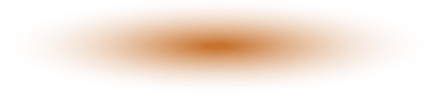 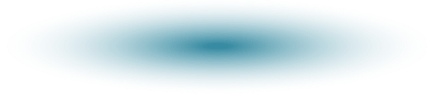 在此输入您的标题内容
单击填加文字内容单击填加文字内容 单击填加文字内容单击填加
单击填加文字内容单击填加文字内容 单击填加文字内容单击填加
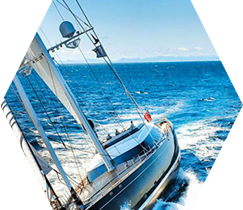 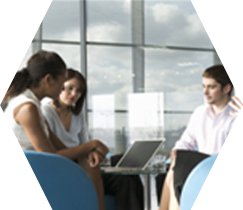 添加
文本
添加
文本
添加
文本
添加
文本
添加
文本
2
主要工作
THE MAIN WORK
在此输入您的标题内容
主要工作
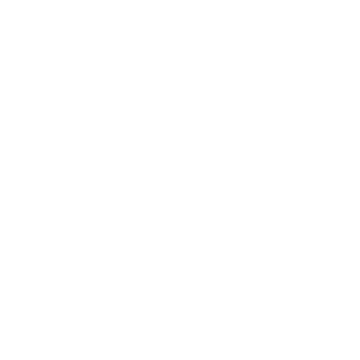 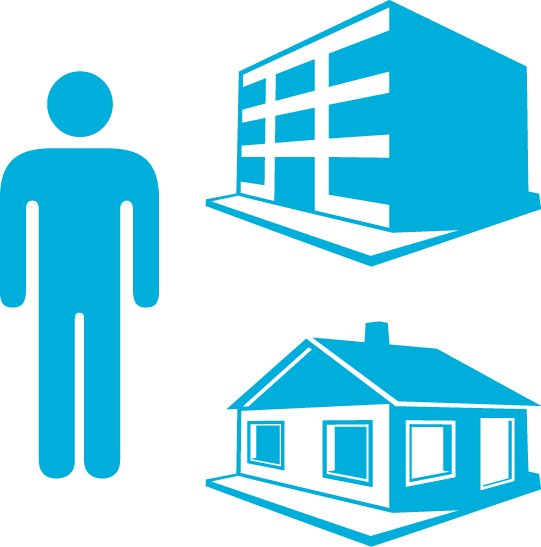 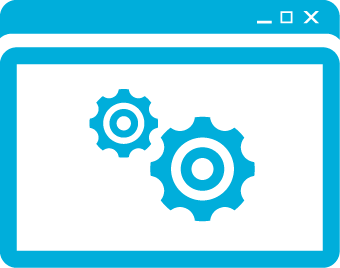 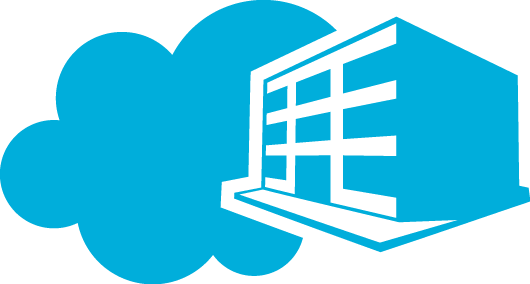 单击添加标题

单击此处添加文本
单击此处添加文本
单击此处添加文本
单击此处添加文本
单击此处添加文本
单击添加标题

单击此处添加文本
单击此处添加文本
单击此处添加文本
单击此处添加文本
单击此处添加文本
单击添加标题

单击此处添加文本
单击此处添加文本
单击此处添加文本
单击此处添加文本
单击此处添加文本
单击添加标题

单击此处添加文本
单击此处添加文本
单击此处添加文本
单击此处添加文本
单击此处添加文本
在此输入您的标题内容
单击此处添加文本，单击此处添加文本，单击此处添加文本
单击此处添加文本，单击此处添加文本，单击此处添加文本
单击此处添加文本，单击此处添加文本，单击此处添加文本
标题
标题
标题
单击此处添加文本，单击此处添加文本，单击此处添加文本
单击此处添加文本，单击此处添加文本，单击此处添加文本
单击此处添加文本，单击此处添加文本，单击此处添加文本
单击此处添加文本，单击此处添加文本，单击此处添加文本
单击此处添加文本，单击此处添加文本，单击此处添加文本
单击此处添加文本，单击此处添加文本，单击此处添加文本
在此输入您的标题内容
主题一
主题二
主题三
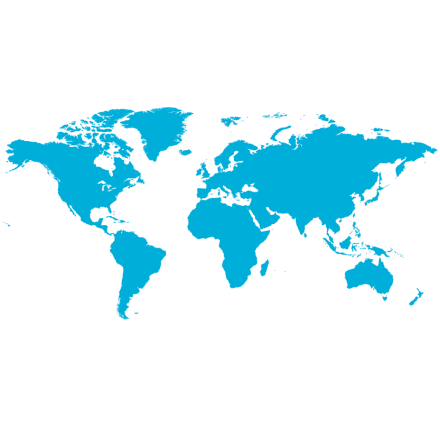 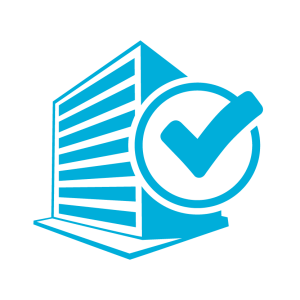 单击此处添加文本
单击此处添加文本
单击此处添加文本
单击此处添加文本
单击此处添加文本
单击此处添加文本
单击此处添加文本
单击此处添加文本
单击此处添加文本
在此输入您的标题内容
单击添加标题
单击添加标题
单击此处添加文本
单击添加标题
单击此处添加文本
单击此处添加文本
单击添加标题
单击此处添加文本
在此输入您的标题内容
单击此处添加文字
单击此处添加文字
单击此处添加文字
单击此处添加文字
写入文本
写入文本
写入文本
写入文本
单击此处添加文字
单击此处添加文字
单击此处添加文字
单击此处添加文字
在此输入您的标题内容
消费人群百分比情况
80%
60%
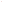 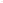 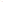 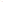 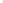 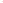 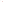 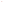 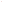 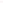 50%
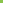 在此输入您的标题内容
02
01
单击此处填加标题
请输入您的文字请输入您的文字
请输入您的文字请输入您的文字
单击此处填加标题
请输入您的文字请输入您的文字
请输入您的文字请输入您的文字
03
单击此处填加标题
请输入您的文字请输入您的文字
请输入您的文字请输入您的文字
在此输入您的标题内容
单击填加标题

单击填加文字内容
单击填加文字内容
单击填加文字内容
单击填加标题

单击填加文字内容
单击填加文字内容
单击填加文字内容
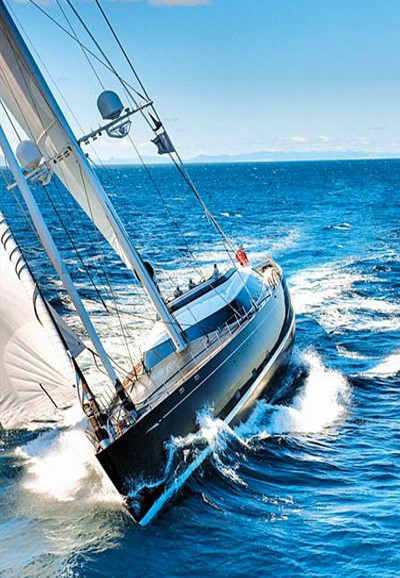 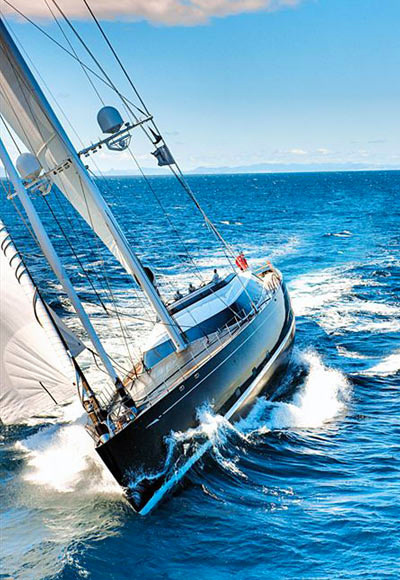 单击填加标题

单击填加文字内容
3
总结报告
SUMMARY REPORT
在此输入您的标题内容
30%
45%
AAA
AAA
请输入你的标题请输入你的标题请输入你的标题。
请输入你的标题请输入你的标题请输入你的标题。
70%
50%
AAA
AAA
请输入你的标题请输入你的标题请输入你的标题。
请输入你的标题请输入你的标题请输入你的标题。
在此输入您的标题内容
③ 
您的标题
单击填加标题
这里输入文字这里输入文字这里输入文字这里输入文字这里输入文字这里输入文字
① 
您的标题
② 
您的标题
单击填加标题
这里输入文字这里输入文字这里输入文字这里输入文字这里输入文字这里输入文字
单击填加标题
这里输入文字这里输入文字这里输入文字这里输入文字这里输入文字这里输入文字
在此输入您的标题内容
添加标题
添加标题
添加标题
请在这里输入您要的内容
请在这里输入您要的内容
请在这里输入您要的内容
请在这里输入您要的内容
请在这里输入您要的内容
请在这里输入您要的内容
请在这里输入您要的内容
请在这里输入您要的内容
请在这里输入您要的内容
添加标题
请在这里输入您要的内容请在这里输入您要的内容请在这里输入您要的内容
请在这里输入您要的内容请在这里输入您要的内容请在这里输入您要的内容
请在这里输入您要的内容请在这里输入您要的内容请在这里输入您要的内容
在此输入您的标题内容
单击此处添加文本
单击此处添加文本
2015年12月
单击此处添加文本
单击此处添加文本
2014年6月
单击此处添加文本
单击此处添加文本
2013年5月
单击此处添加文本
单击此处添加文本
2012年4月
单击此处添加文本
单击此处添加文本
2011年3月
区域二
区域三
区域一
区域四
16%
10%
24%
请输入您的文字请输入您的文字
50%
请输入您的文字请输入您的文字
请输入您的文字请输入您的文字
请输入您的文字请输入您的文字
在此输入您的标题内容
16%
50%
24%
10%
在此输入您的标题内容
点击添加文本    
点击添加文本
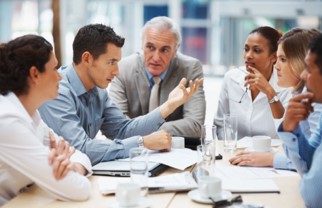 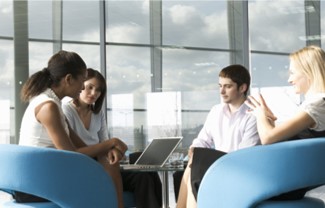 点击添加文本    
点击添加文本
点击添加文本    
点击添加文本
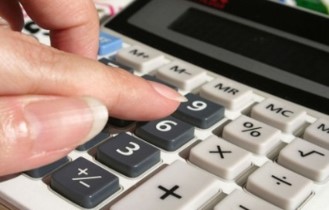 解决方案
单击此处添加文本单击此处添加文本 单击此处添加文本单击此处添加文本
单击此处添加文本单击此处添加文本 单击此处添加文本单击此处添加文本
4
发展计划
DEVELOPMENT PLAN
在此输入您的标题内容
这里填写小标题
这里填写小标题
请输入你的文字内容、请输入你的文字内容。请输入你的文字内容。请输入你的文字内容。
请输入你的文字内容、请输入你的文字内容。请输入你的文字内容。请输入你的文字内容。
这里填写小标题
这里填写小标题
请输入你的文字内容、请输入你的文字内容。请输入你的文字内容。请输入你的文字内容。
请输入你的文字内容、请输入你的文字内容。请输入你的文字内容。请输入你的文字内容。
在此输入您的标题内容
69%
31%
45%
23%
这里填写标题
这里填写标题
这里填写标题
这里填写标题
此处添加文本
此处添加文本
此处添加文本
此处添加文本
此处添加文本
此处添加文本
此处添加文本
此处添加文本
此处添加文本
此处添加文本
此处添加文本
此处添加文本
此处添加文本
此处添加文本
此处添加文本
此处添加文本
此处添加文本
此处添加文本
此处添加文本
此处添加文本
此处添加文本
此处添加文本
此处添加文本
此处添加文本
在此输入您的标题内容
Step 1
请在这里输入您的标题请在这里输入您的标题请在这里
Step 2
请在这里输入您的标题请在这里输入您的标题请在这里
Step 3
请在这里输入您的标题请在这里输入您的标题请在这里
在此输入您的标题内容
NO.1
NO.2
NO.3
NO.4
单击添加段落文字单击添加段落文字单击添加段落文字
单击添加段落文字单击添加段落文字单击添加段落文字
单击添加段落文字单击添加段落文字单击添加段落文字
单击添加段落文字单击添加段落文字单击添加段落文字
在此输入您的标题内容
Step 1
请在这里输入您的标题请在这里输入您的标题请在这里
Step 4
请在这里输入您的标题请在这里输入您的标题请在这里
Step 4
Step 3
Step 2
Step 2
请在这里输入您的标题请在这里输入您的标题请在这里
Step 5
请在这里输入您的标题请在这里输入您的标题请在这里
Step 5
Step 1
F
S
在此输入您的标题内容
这里填写小标题
请输入你的文字内容、请输入你的文字内容。请输入你的文字内容。请输入你的文字内容。
这里填写小标题
请输入你的文字内容、请输入你的文字内容。请输入你的文字内容。请输入你的文字内容。
这里填写小标题
请输入你的文字内容、请输入你的文字内容。请输入你的文字内容。请输入你的文字内容。
在此输入您的标题内容
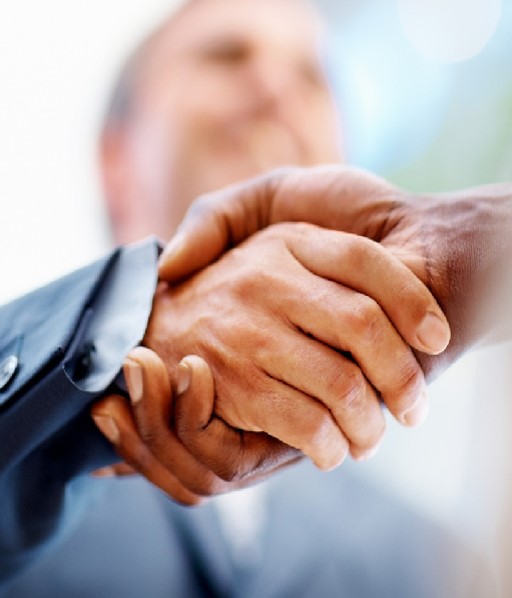 单击填加文字
单击填加文字
单击填加文字
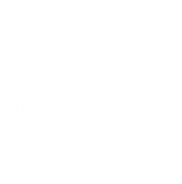 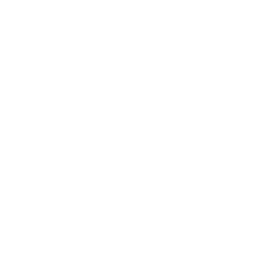 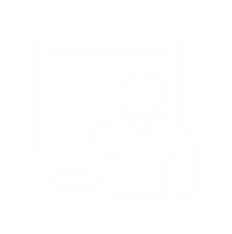 单击填加文字
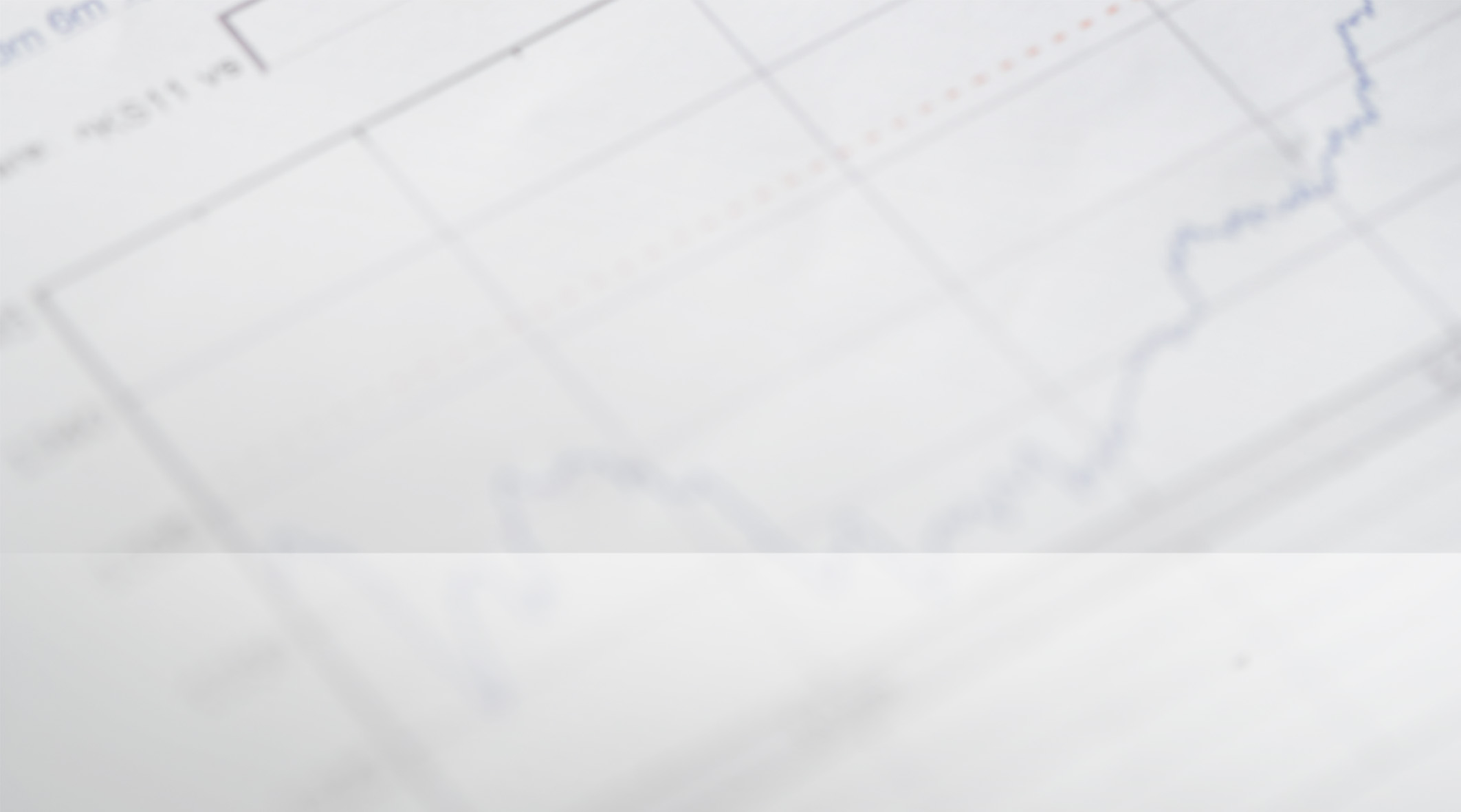 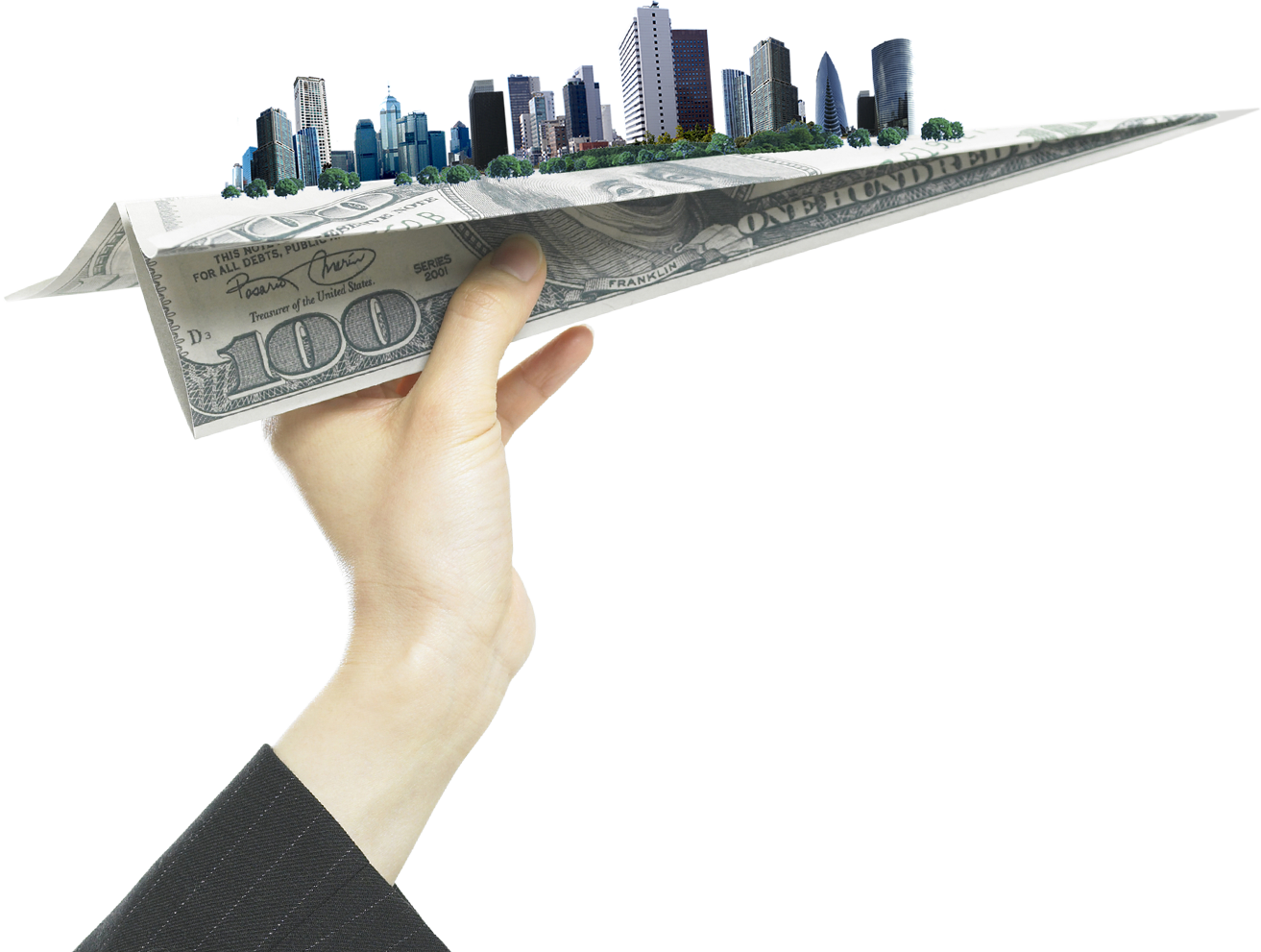 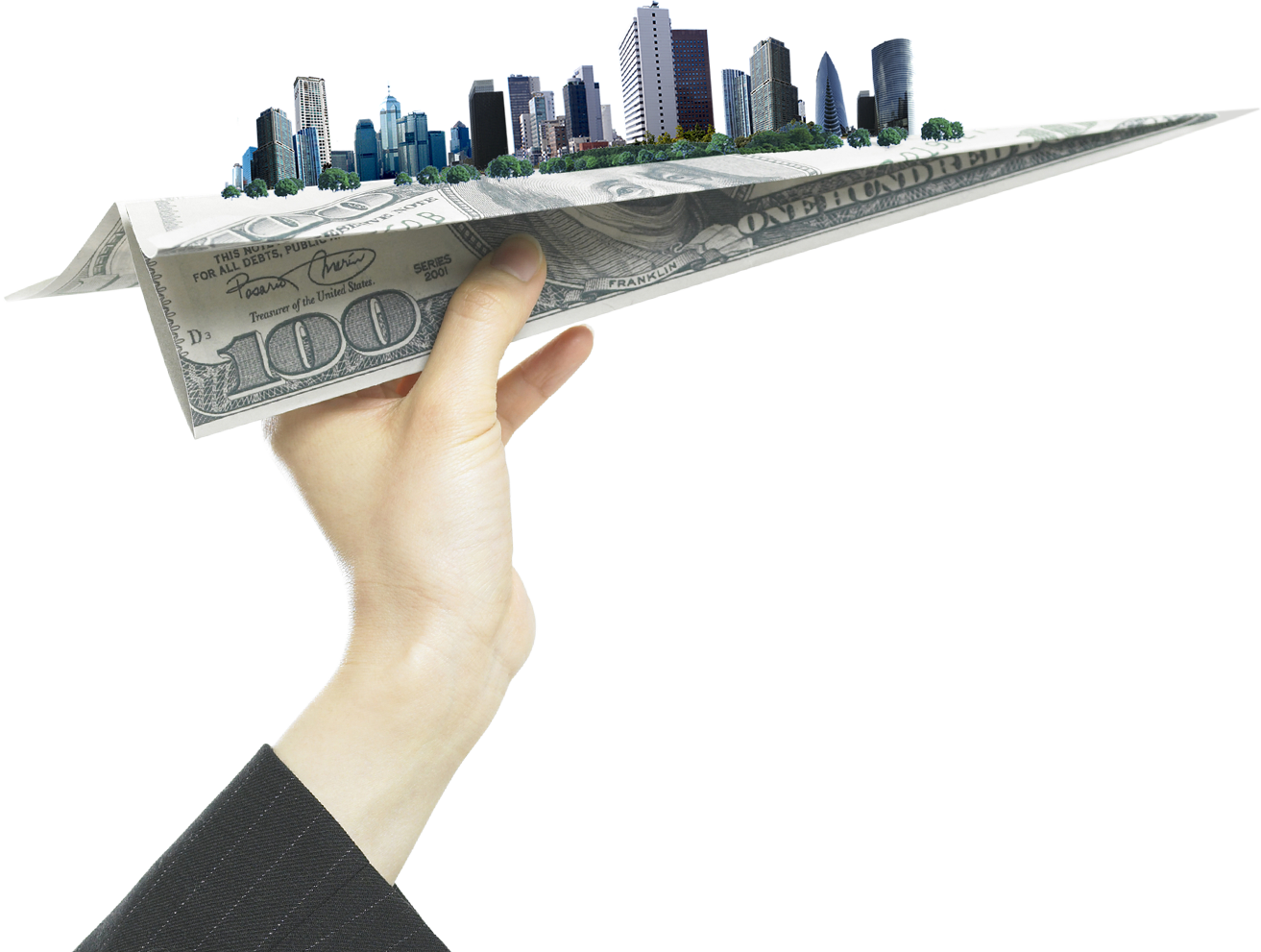 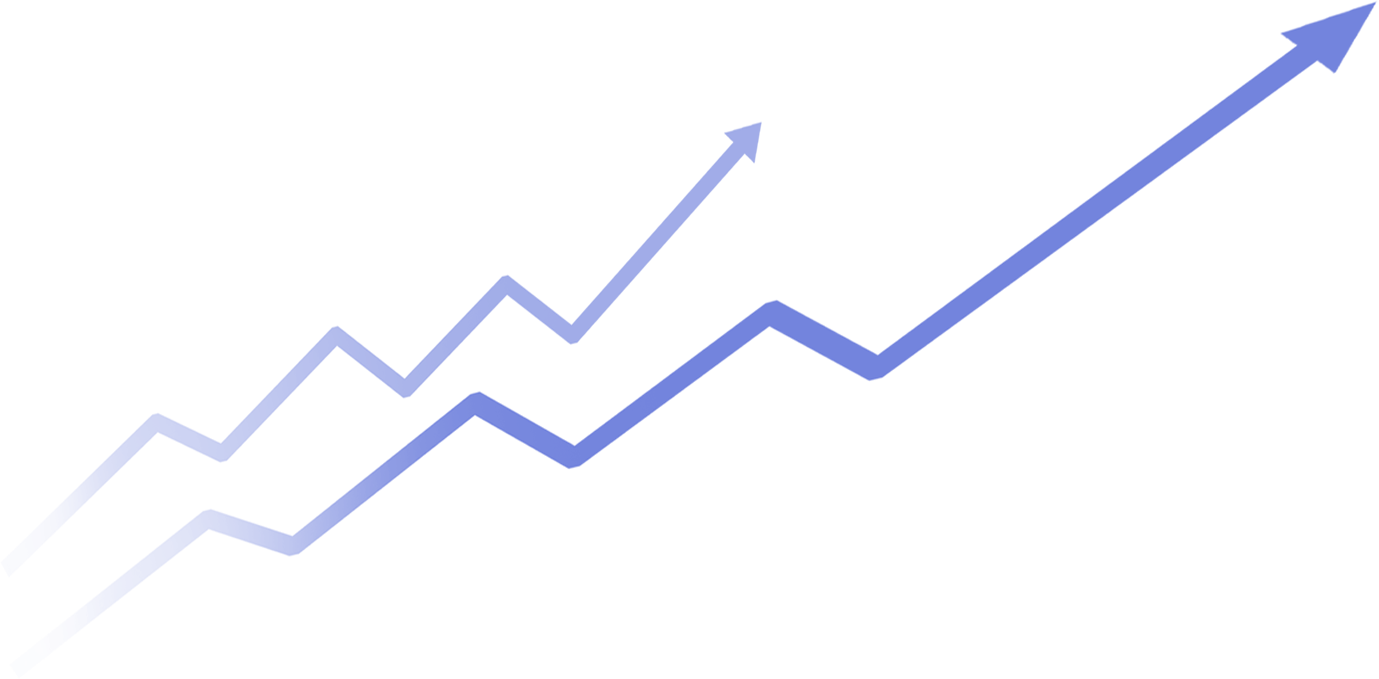 感谢您的聆听
适用于工 计划 / 年终总结 / 会议发言等